Performance Incentive Working Group
February 21, 2019
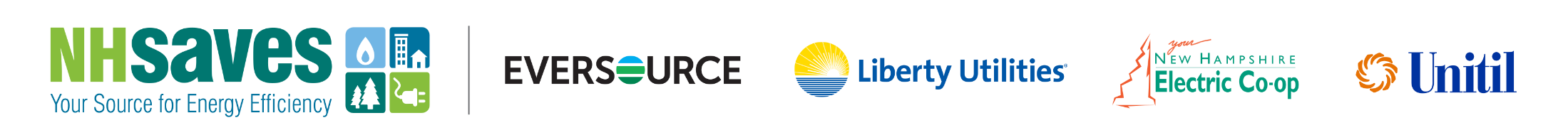 1
Illustration of Modified MA Model, Discussed at January Working Group Meeting
The utilities used the modified MA model discussed at the January Meeting and created illustrations of how it might look, using 2017 Program data
These models are illustrative and not a proposal
They contain multiple elements that can be adjusted based on further conversation with the group

Note that 2017 data provides an illustration, but may not be reflective of how programs will look going forward. For instance, Eversource significantly exceeded kWh goals for the C&I sector in 2017, which will not be the case in 2018, and will likely not be the case going forward as goals change and program measures change.
2
Continue to focus on how PI mechanism can encourage the results desired by Working Group
Meet EERS Goals (already determined for 2020, may shift in next 3-Year Plan)
Pave the way for inclusion of Demand Reduction, and potentially other goals beyond kWh savings
Reward Cost-Effective Portfolio, while maintaining flexibility
Support Income Eligible program, by reducing disincentives
3
Eversource Example - Inputs
4
Eversource Example – CalculationBased on Budget and Utility Net Benefits
5
Eversource Example – CalculationBased on Actual Spending and Utility Net Benefits
6
Unitil Gas Example - Inputs
7
Unitil Gas Example – CalculationBased on Budget and Utility Net Benefits
8
Unitil Gas Example – CalculationBased on Actual Spending and Utility Net Benefits
9
Discussion